Company Logos 2023
Logos
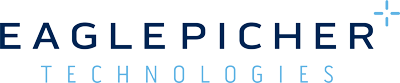 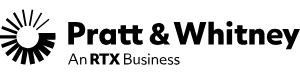 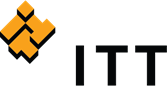 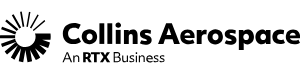 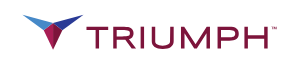 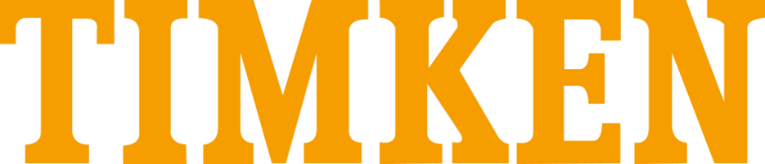 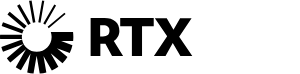 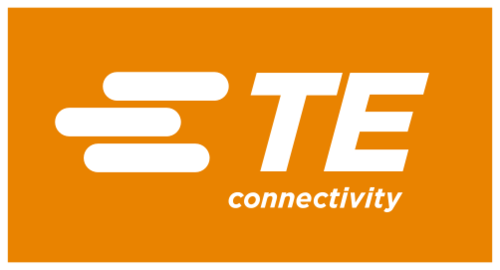 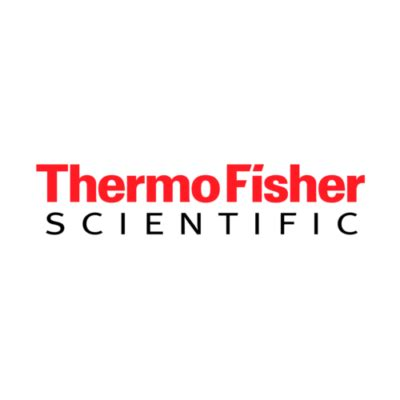 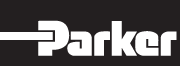 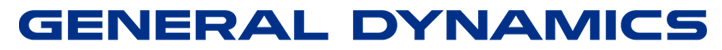 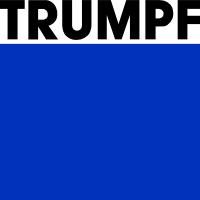 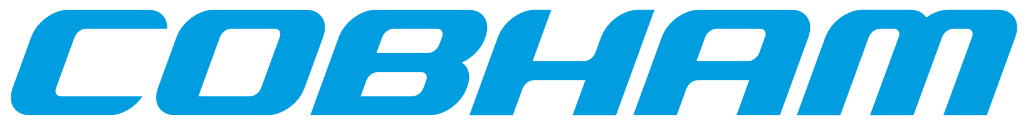 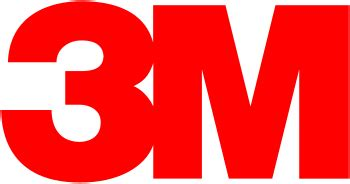 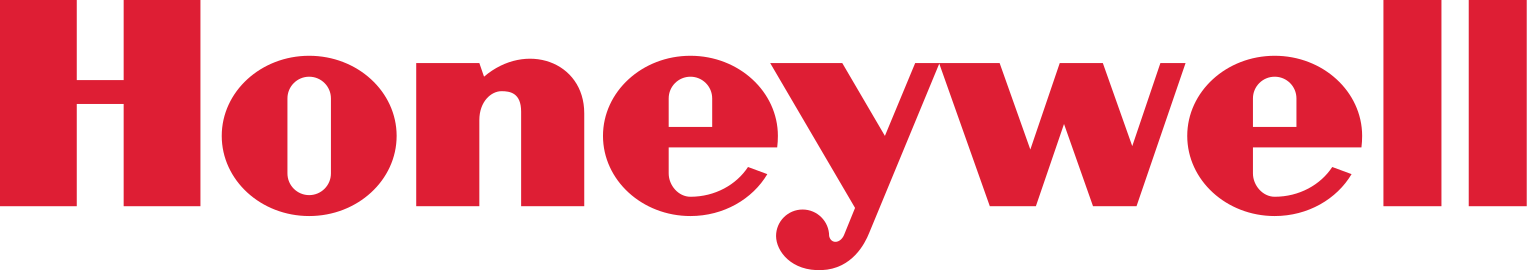 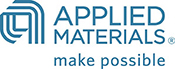 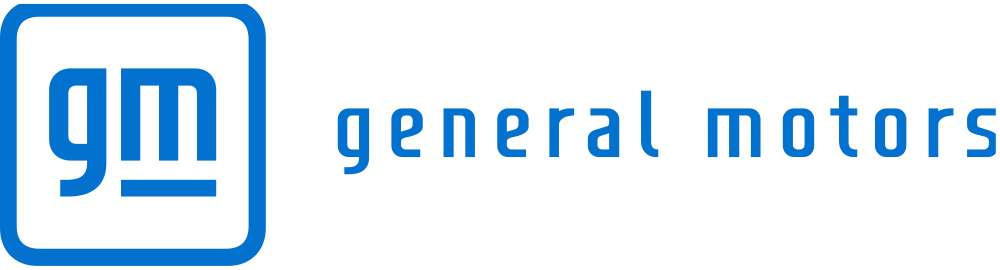 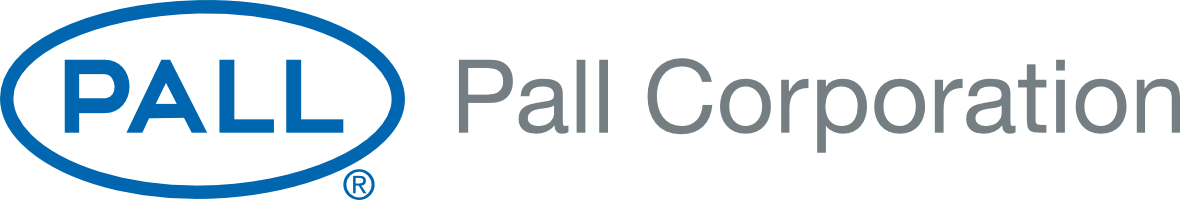 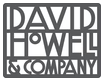 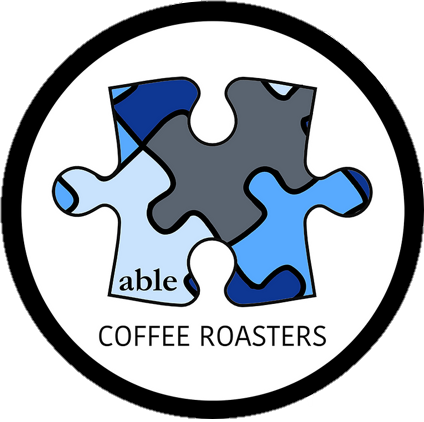 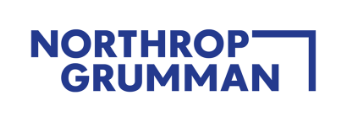 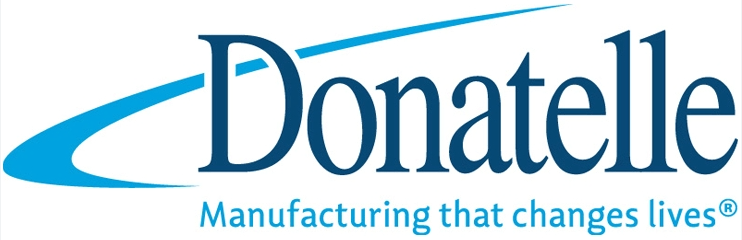 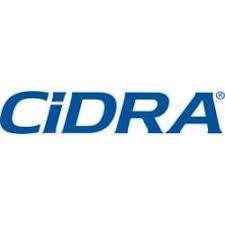 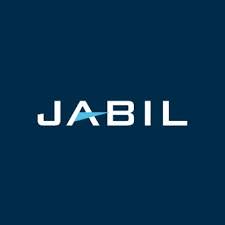 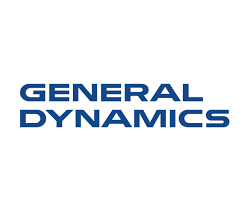 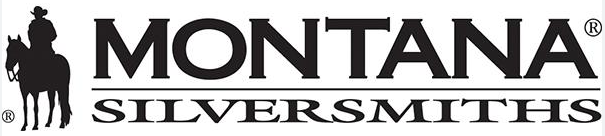 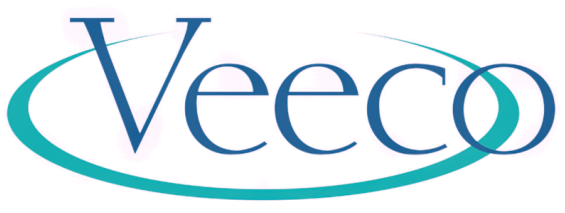 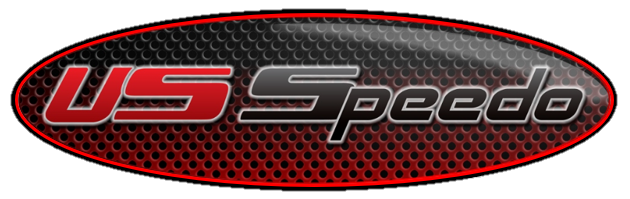 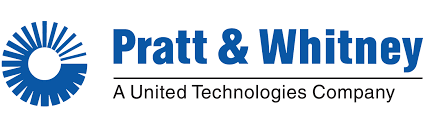